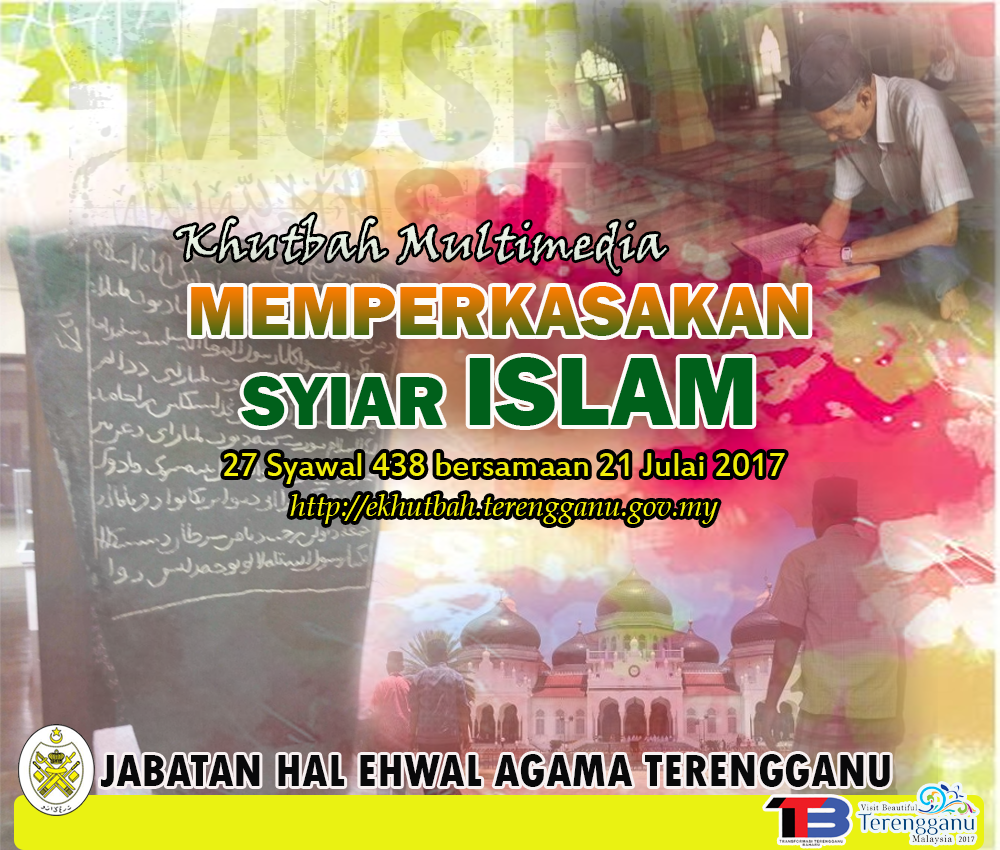 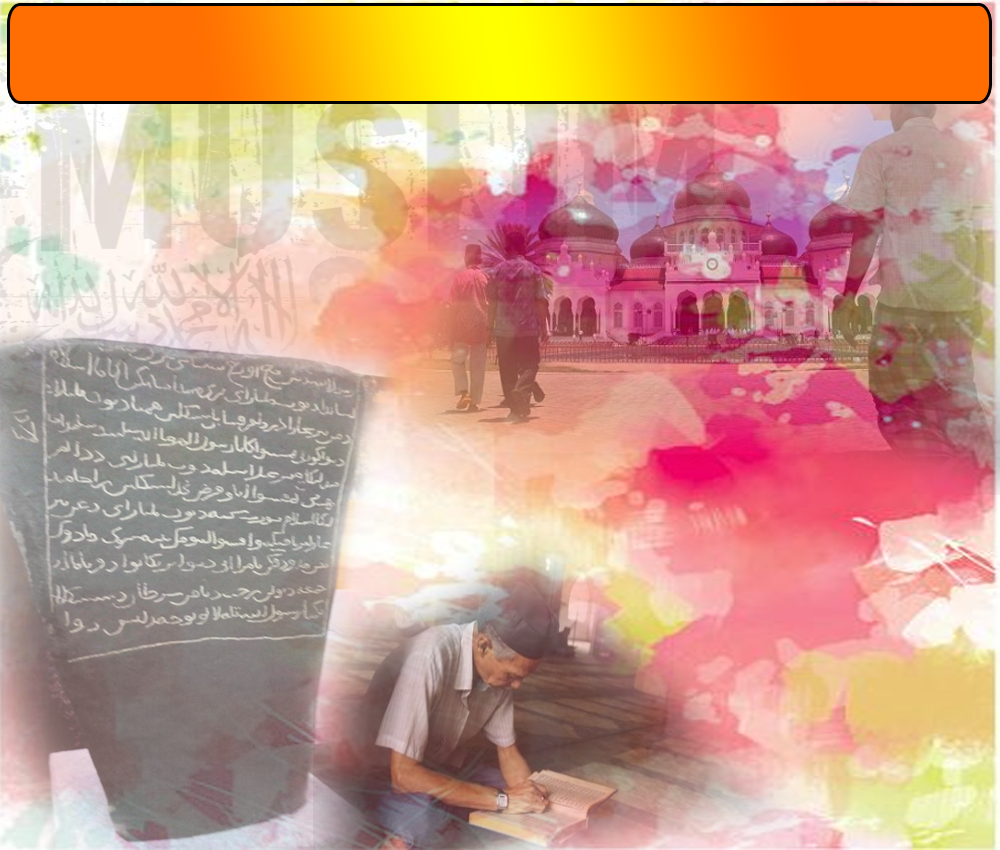 Pujian Kepada Allah S.W.T.
الْحَمْدُ للهِ
Segala puji-pujian hanya bagi Allah S.W.T.
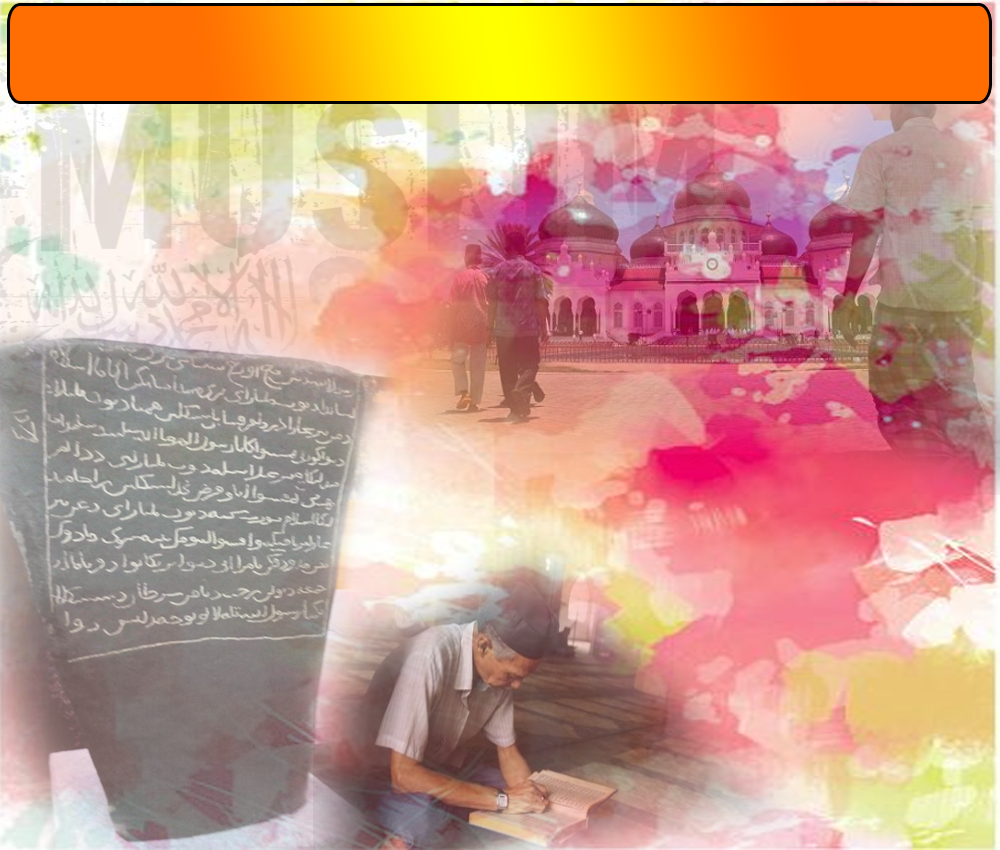 Syahadah
أَشْهَدُ أَنْ لآ إِلَهَ إِلاَّ اللهُ وَحْدَهُ لاَ شَرِيْكَ لَهُ، وَأَشْهَدُ أَنَّ مُحَمَّدًا عَبْدُهُ وَرَسُوْلُهُ
Aku bersaksi  bahawa sesungguhnya tiada tuhan melainkan Allah Yang Maha Esa, tiada sekutu bagiNya dan juga aku  bersaksi bahawa nabi Muhammad S.A.W hambaNya dan rasulNya.
Selawat Ke Atas 
Nabi Muhammad S.A.W
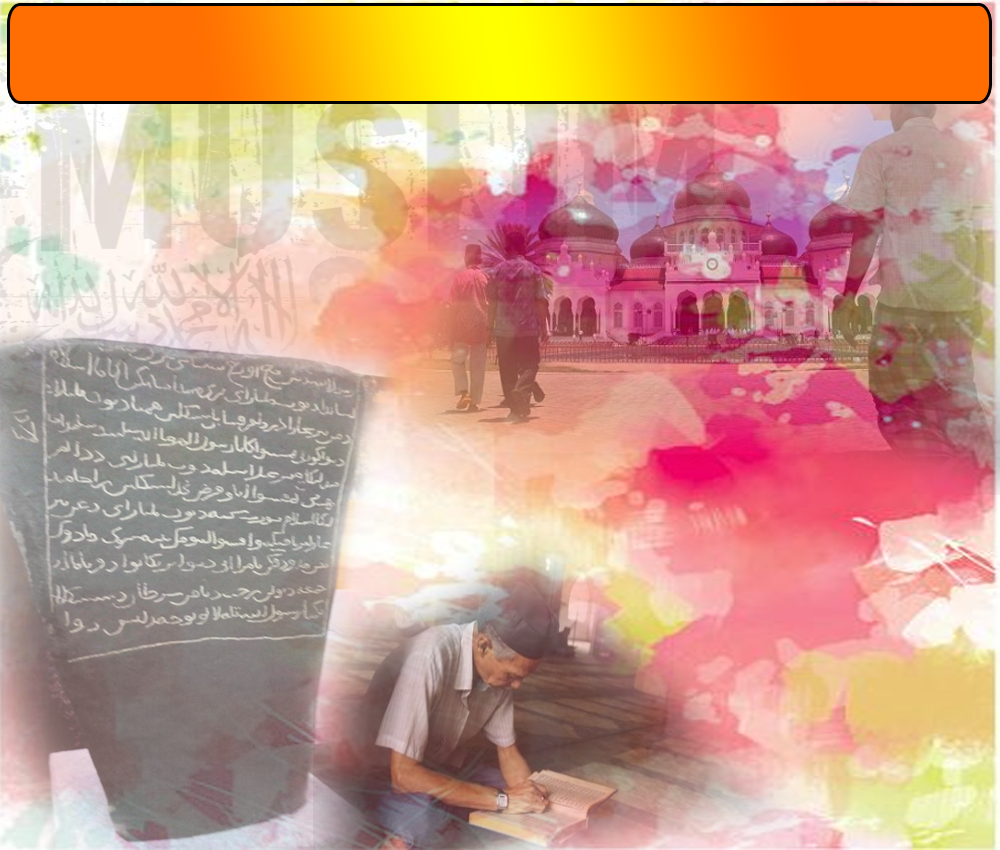 اللَّهُمَّ صَلِّ وَسَلِّمْ عَلَى سَيِّدَنَا مُحَمَّدٍ 
وَعَلَى آلِهِ وَصَحْبِهِ أَجْمَعِيْنَ
Ya Allah, Cucurilah rahmat dan sejahtera ke atas hambaMu dan rasulMu Nabi Muhammad S.A.W dan ke atas keluarganya dan para sahabatnya.
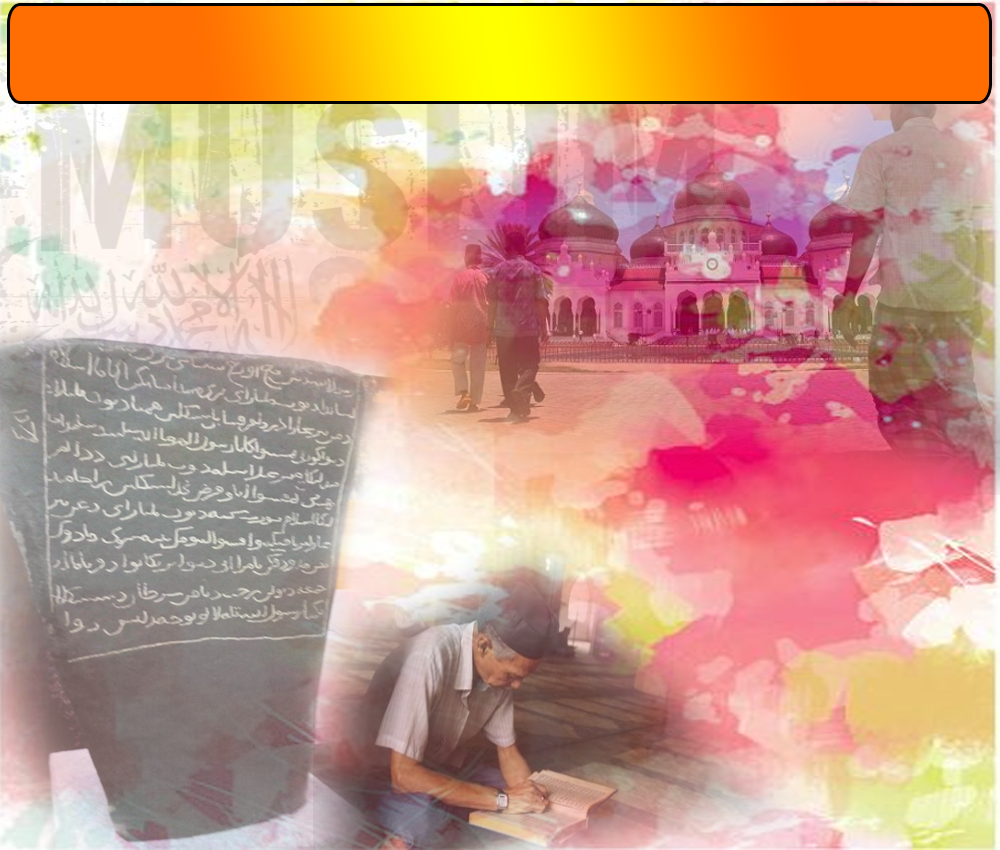 Pesanan Taqwa
اتَّقُوا اللهَ، وَتَمَسَّكُوْا بِالإِسْلاَمِ، وَأَظْهِرُوْا شَعَائِرَهُ فُرُوْضًا وَنَوَافِلَ.
Bertaqwalah kepada Allah, berpegang teguhlah kepada Islam dan zahirkan syiar-syiar agama, samaada melalui amalan fardhu mahupun sunat.
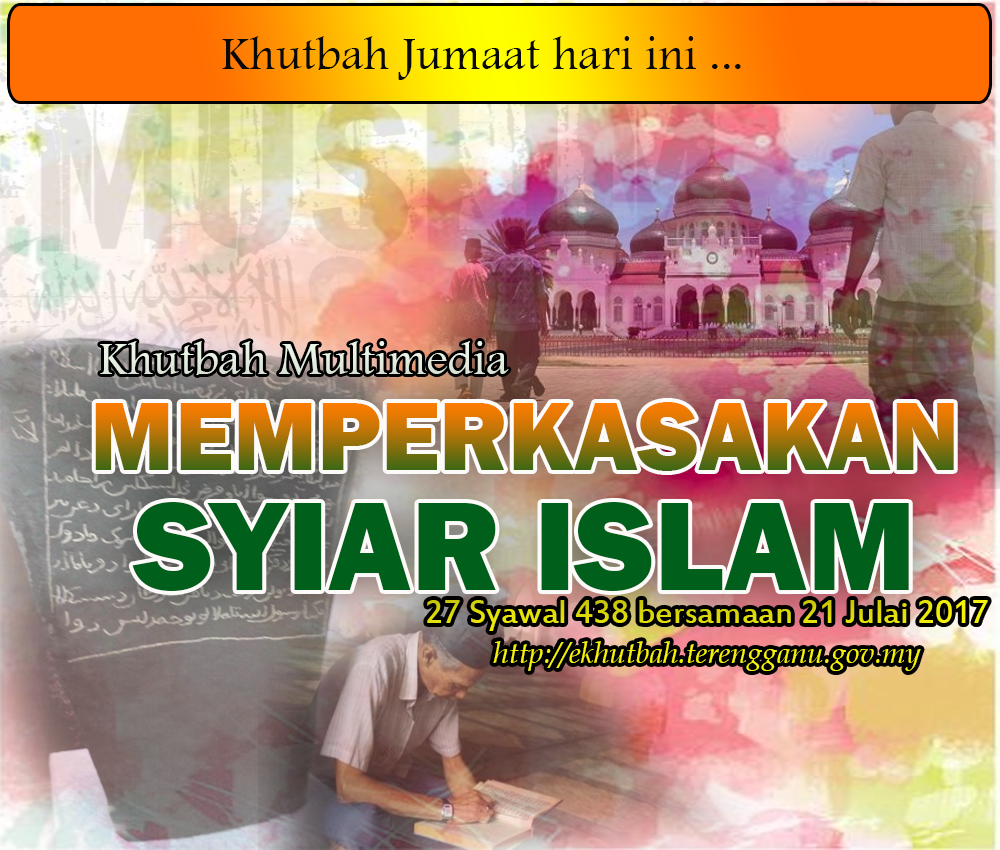 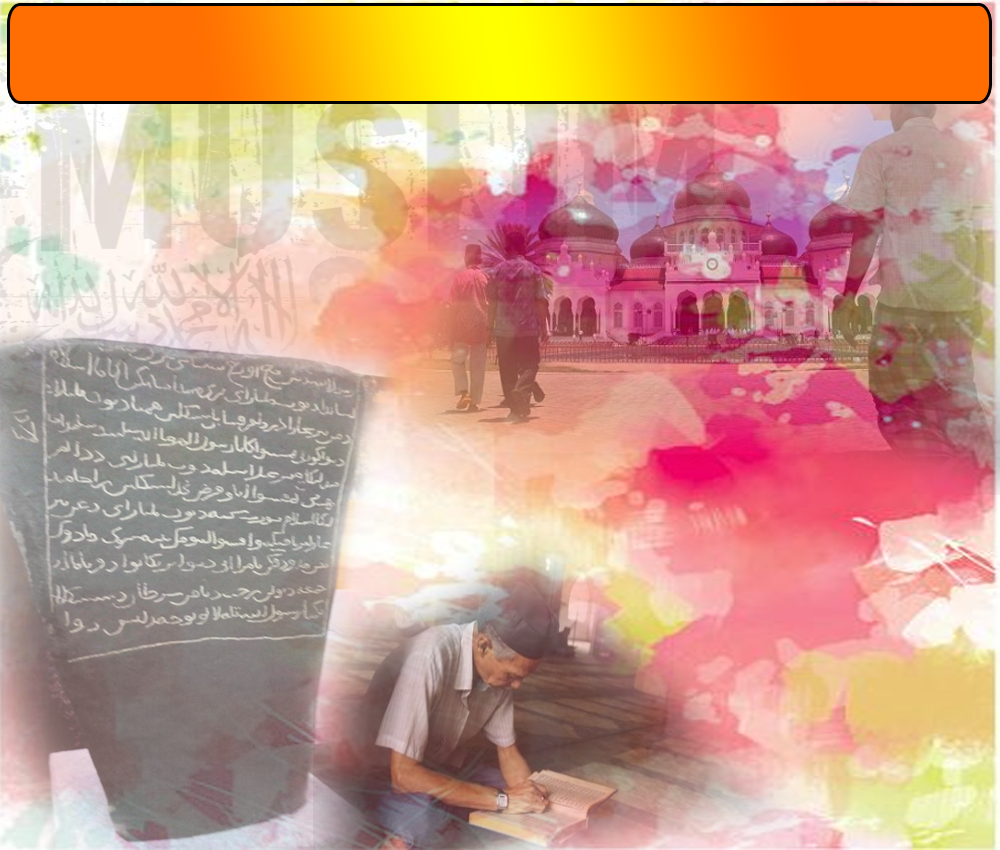 Kembali kepada kebenaran dan al-haq
Satu tindakan mulia dan bermaruah
Bermuhasabah di atas kelekaan dan pengabaian terhadap ajaran Islam
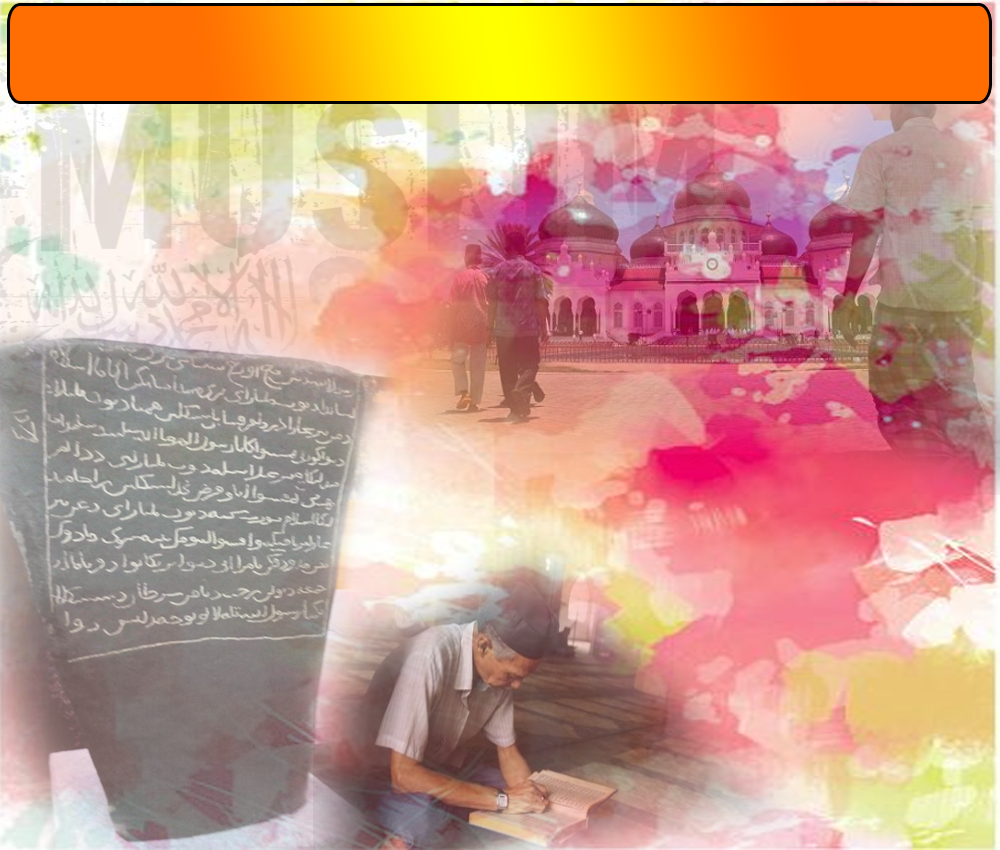 Pesanan Sayyidina Umar al-Khattab r.a
حَاسِبُوْا أَنْفُسَكُم قَبْلَ أَنْ تُحَاسَبُوا.
“Hisab dan periksalah (dengan mendalam dan serius) terhadap (kecuaian dan kealpaan) yang dilakukan oleh kamu sebelum kamu dihisab dan diperiksa (oleh Allah pada hari Qiamat).”
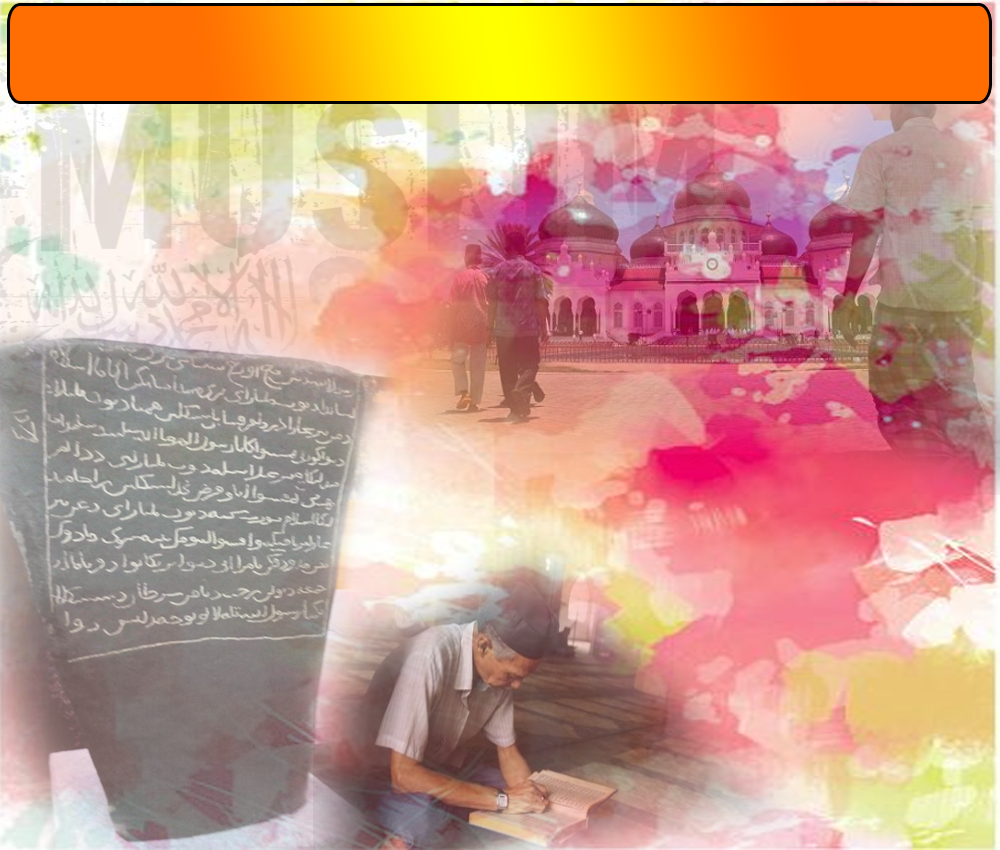 Sabda Rasulullah SAW
كُلُّ بَنِي آدَمَ خَطَّاءٌ، وَخَيْرُ الْخَطَّائِيْنَ 	التَّوَّابُوْنَ.
“Setiap anak Adam sering melakukan kesalahan. Sebaik-baik orang yang melakukan kesalahan ialah mereka yang bertaubat.”
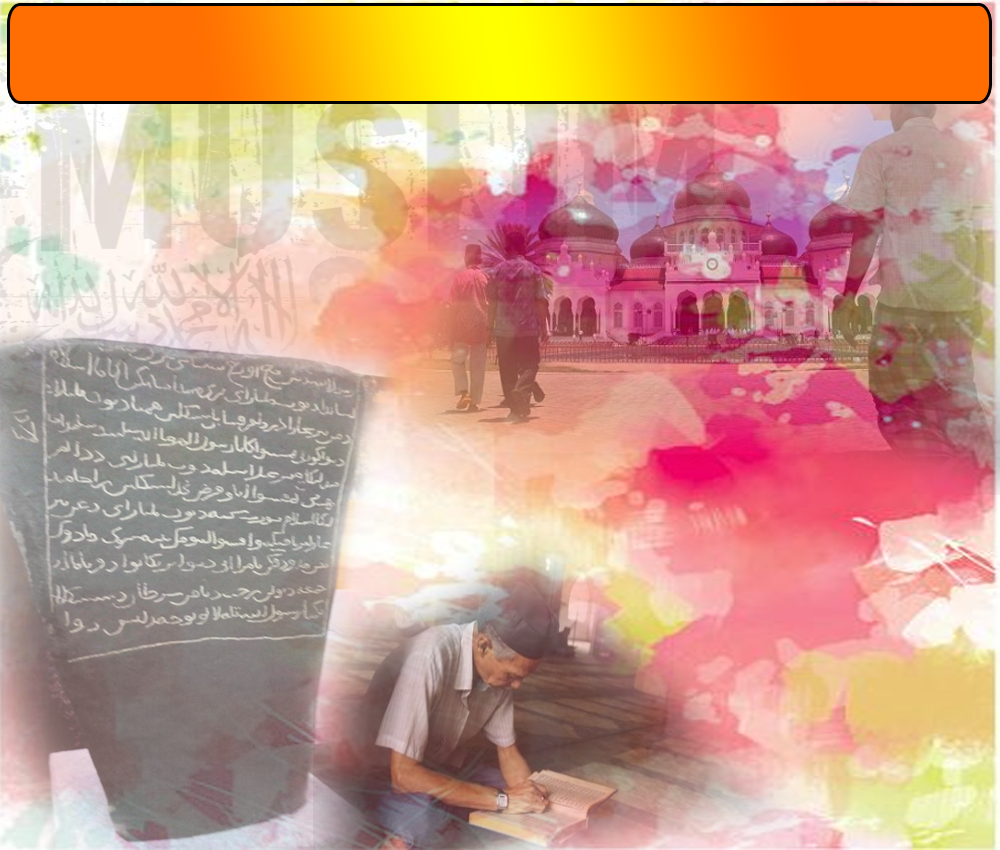 Realiti keadaan pada waktu magrib
Di atas jalan raya…
Masih ramai dalam perjalanan pulang ke rumah
Ada yang sedang memandu menuju ke bandar atau ke pusat membeli belah
Di pusat membeli belah pula…
Ada yang sedang keluar masuk di pusat membeli belah
?
SOLAT BERJEMAAH DI MASJID…???
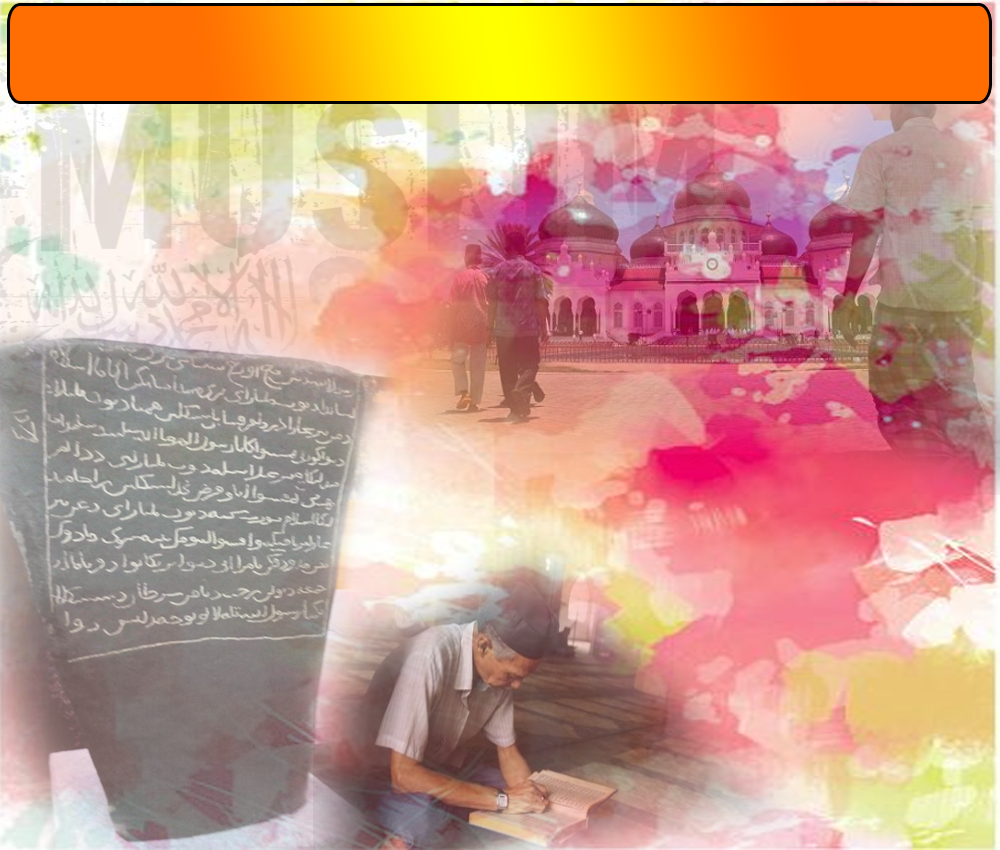 Pengabaian terhadap ibadah
Di kala jemaah sedang khusyuk solat berjemaah di masjid…
Namun…
Segelintir umat Islam masih lagi asyik membeli belah, berlengah-lengah dan bersantai, menonton tv, mendengar muzik, melepak dan berbual kosong atau sebagainya.
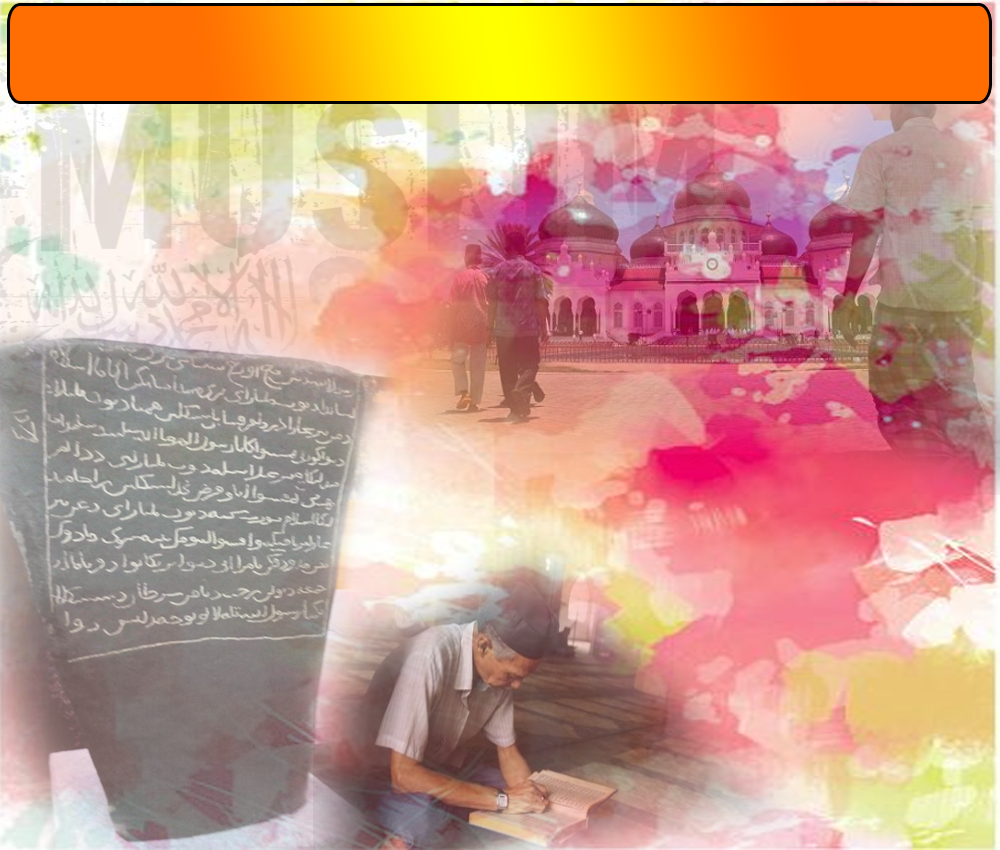 Kedhaifan umat Islam hari ini 
dalam menghayati syiar Islam
Menganggap kepatuhan kepada 
Allah adalah tidak penting
Tiada keutamaan untuk beribadat dan berjemaah di masjid
Mengabaikan amalan-amalan sunat
Masih leka berjalan/memandu, bersantai  menikmati hiburan atau membeli belah
Tidak memperdulikan seruan dan 
amaran Allah Taala.
Firman Allah dalam 
Surah Toha: Ayat 100-101
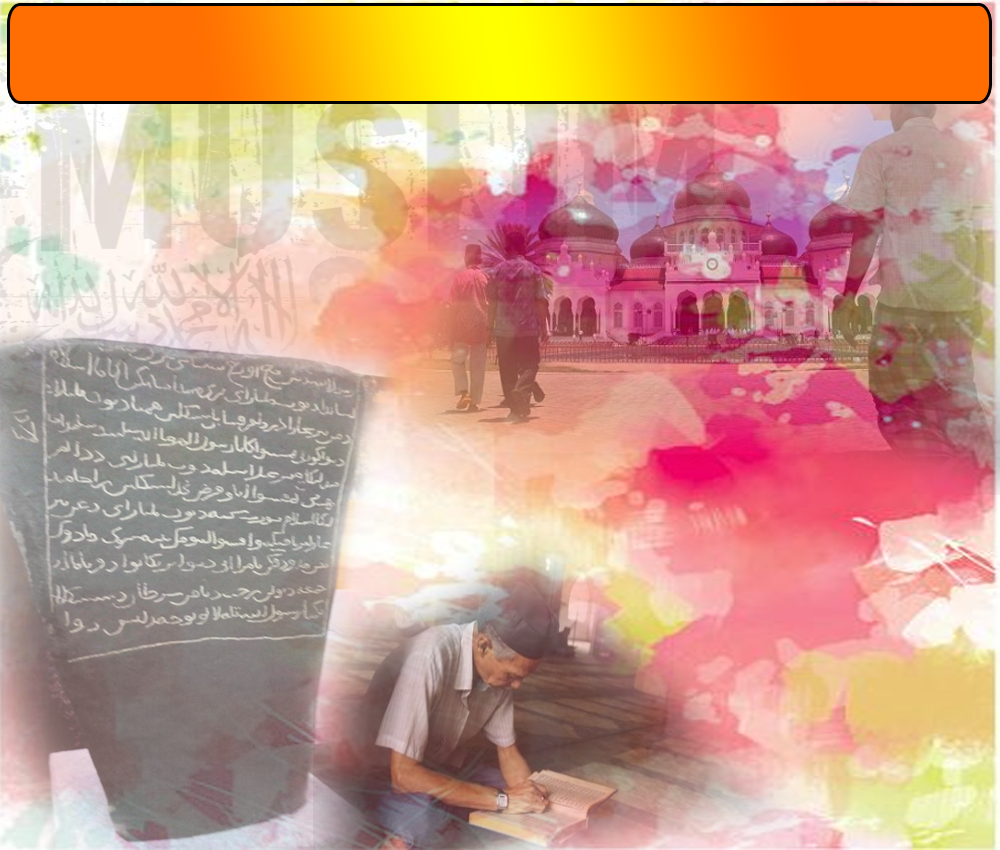 مَنْ أَعْرَضَ عَنْهُ فَإِنَّهُ يَحْمِلُ يَوْمَ الْقِيَامَةِ وِزْرًا. خَالِدِينَ فِيهِ وَسَاء لَهُمْ يَوْمَ الْقِيَامَةِ حِمْلاً
“Sesiapa yang berpaling ingkar dari peringatan       Al-Qur'an itu, maka sesungguhnya ia pada hari Kiamat menanggung beban (dosa) yang berat.”
Mereka kekal di dalam (azab) dosa itu; dan amatlah buruknya tanggungan itu bagi mereka pada hari kiamat”.
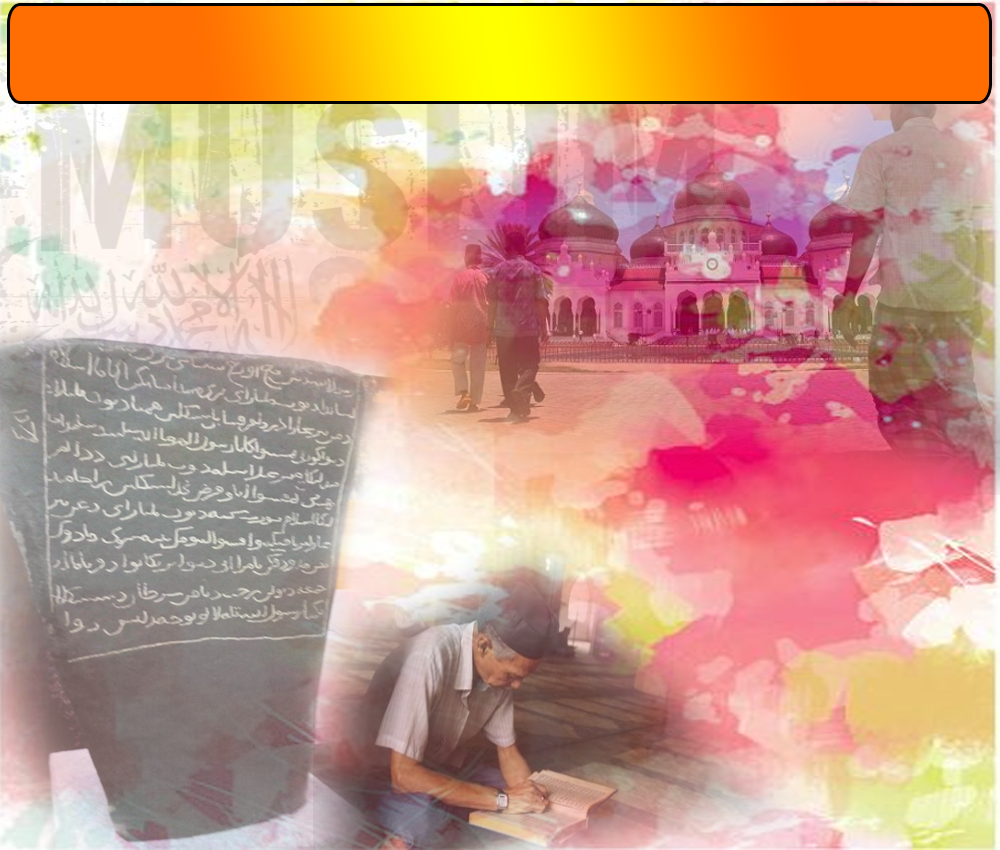 Bersama pertingkatkan imej 
ummat Islam
Kembalikan keutamaan kepada 
kewajipan agama
Meletakkan syiar atau bukti kepatuhan kepada Allah Taala di hadapan segala urusan lain
Turut serta memainkan peranan dalam mengukuh dan memperkasakan syiar Islam.
Firman Allah dalam 
Surah Al-Hasyr: Ayat 18
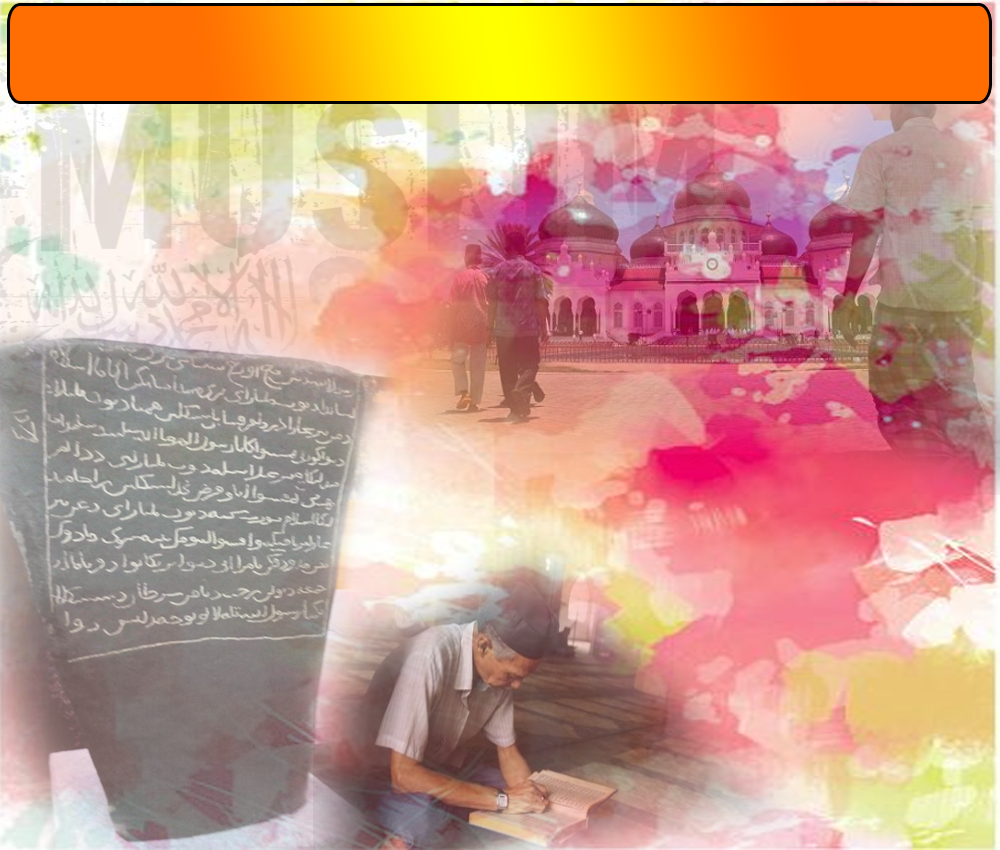 يَا أَيُّهَا الَّذِينَ آمَنُوا اتَّقُوا اللهَ وَلْتَنظُرْ نَفْسٌ مَّا قَدَّمَتْ لِغَدٍ وَاتَّقُوا اللهَ إِنَّ اللهَ خَبِيرٌ بِمَا تَعْمَلُونَ
“Wahai orang yang beriman! Bertakwalah kepada Allah (dengan mengerjakan suruhanNya dan meninggalkan laranganNya); dan hendaklah tiap-tiap diri melihat dan memerhatikan apa yang Dia telah sediakan untuk hari esok. Dan bertakwalah kepada Allah, sesungguhnya Allah amat meliputi Pengetahuan-Nya akan segala yang kamu kerjakan”.
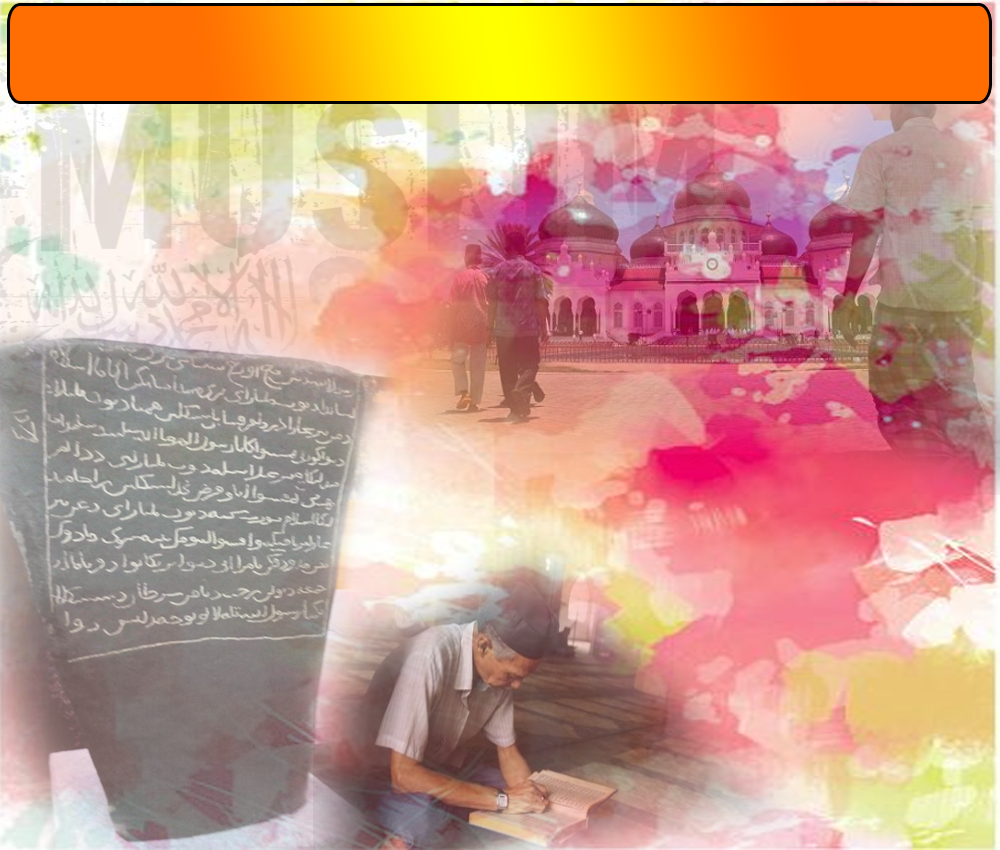 PENUTUP
بَارَكَ اللهُ ِلىْ وَلَكُمْ بِالْقُرْءَانِ الْعَظِيْمِ، وَنَفَعَنِى وَإِيَّاكُمْ بِمَا فِيْهِ مِنَ الأَيَاتِ وَالذِّكْرِ الْحَكِيْمِ، وَتَقَبَّلَ مِنِّي وَمِنْكُمْ تِلاوَتَهُ إِنَّهُ هُوَ السَّمِيعُ الْعَلِيْمُ. أَقُوْلُ قَوْلِيْ هَذَا وَأَسْتَغْفِرُ اللهَ الْعَظِيْمَ لِيْ وَلَكُمْ، وَلِسَائِرِ الْمُسْلِمِيْنَ وَالْمُسْلِمَاتِ، وَالْمُؤْمِنِيْنَ وَالْمُؤْمِنَاتِ فَاسْتَغْفِرُوْهُ، وَيَا نَجَاةَ التَّائِبِينَ.
Doa Antara Dua Khutbah
Aamiin Ya Rabbal Aalamin..
Tuhan Yang Memperkenankan Doa Orang-orang Yang Taat, Berilah Taufik Kepada Kami 
Di Dalam Mentaatimu, Ampunilah Kepada 
Mereka Yang 
Memohon Keampunan.
Aamiin
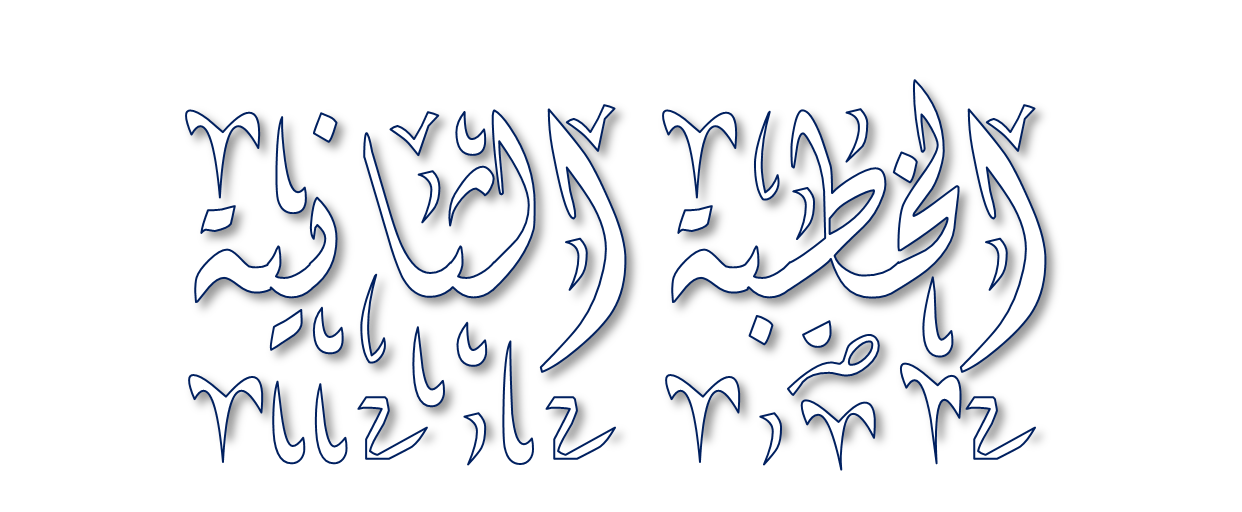 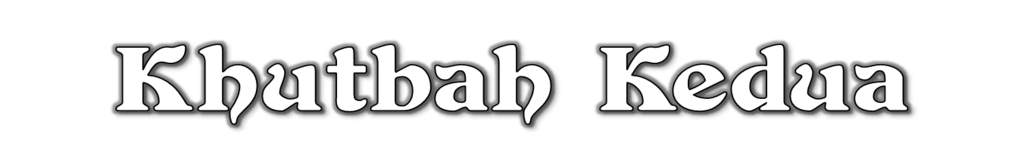 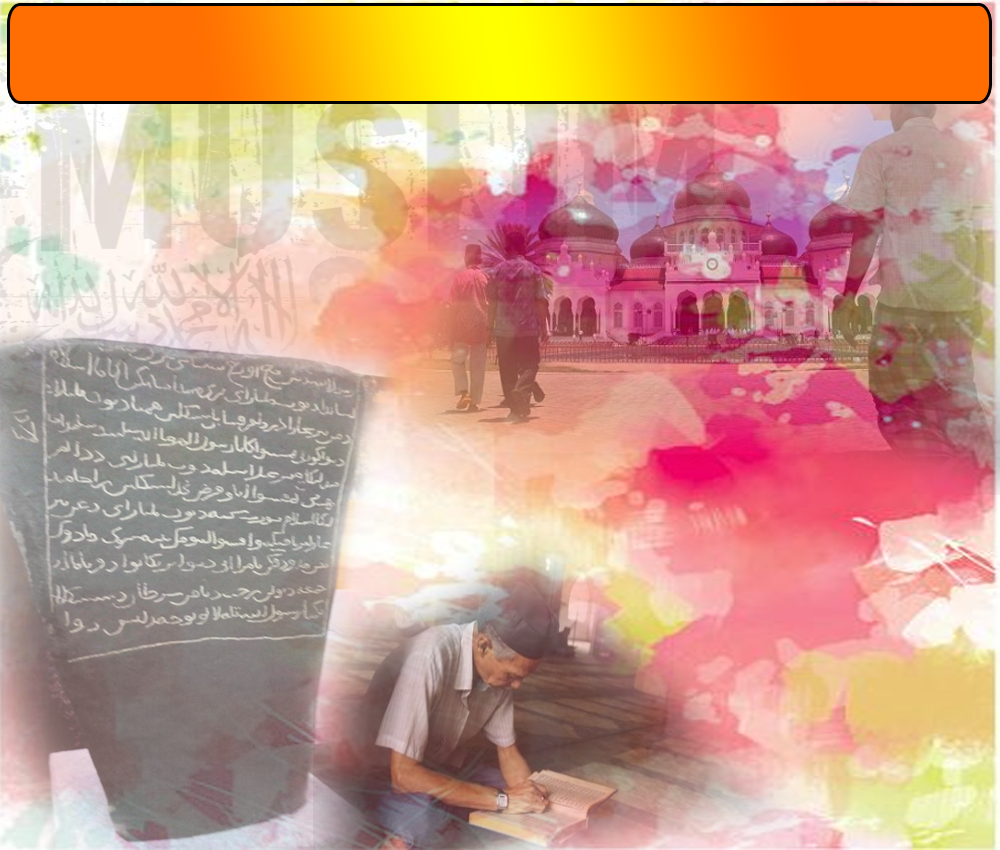 Pujian Kepada Allah S.W.T.
الْحَمْدُ لِلَّهِ
Segala puji-pujian hanya bagi Allah S.W.T.
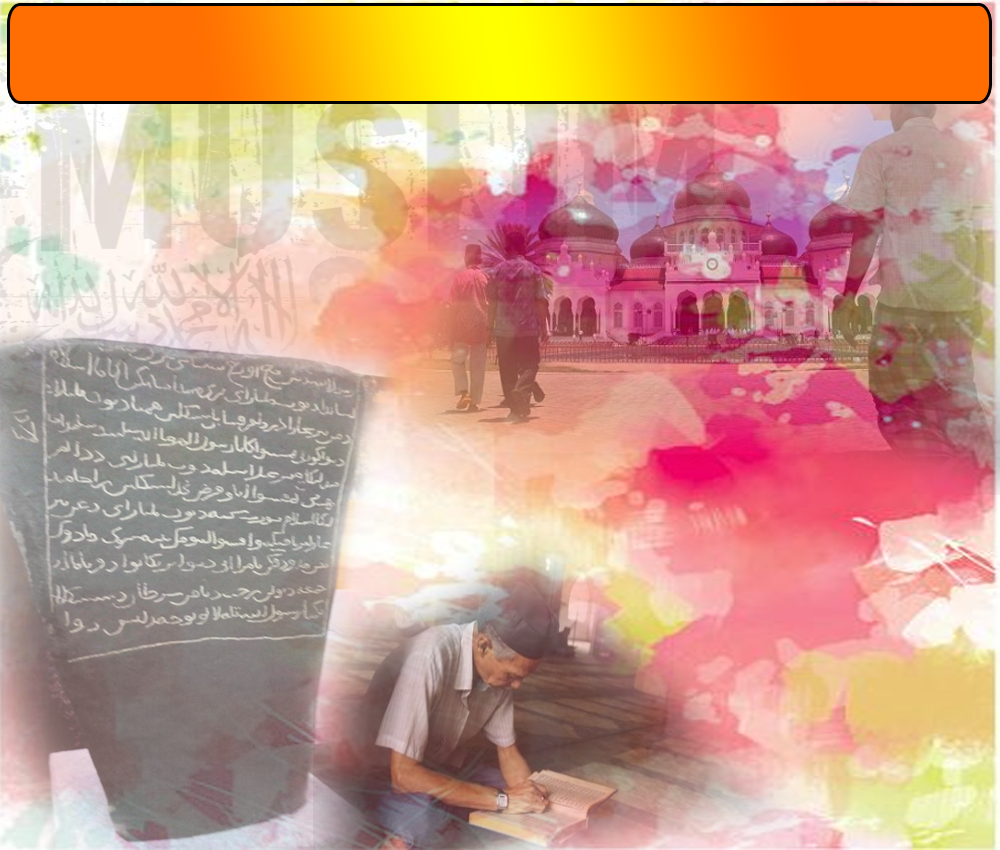 Syahadah
أَشْهَدُ أَنْ لآ إِلَهَ إِلاَّ اللهُ وَحْدَهُ لاَ شَرِيْكَ لَهُ، وَأَشْهَدُ أَنَّ مُحَمَّدًا رَسُوْلُ الله
Aku bersaksi bahawa sesungguhnya tiada tuhan melainkan Allah yang Maha Esa, tiada sekutu bagiNya dan juga aku bersaksi bahawa nabi Muhammad S.A.W adalah Rasul Allah.
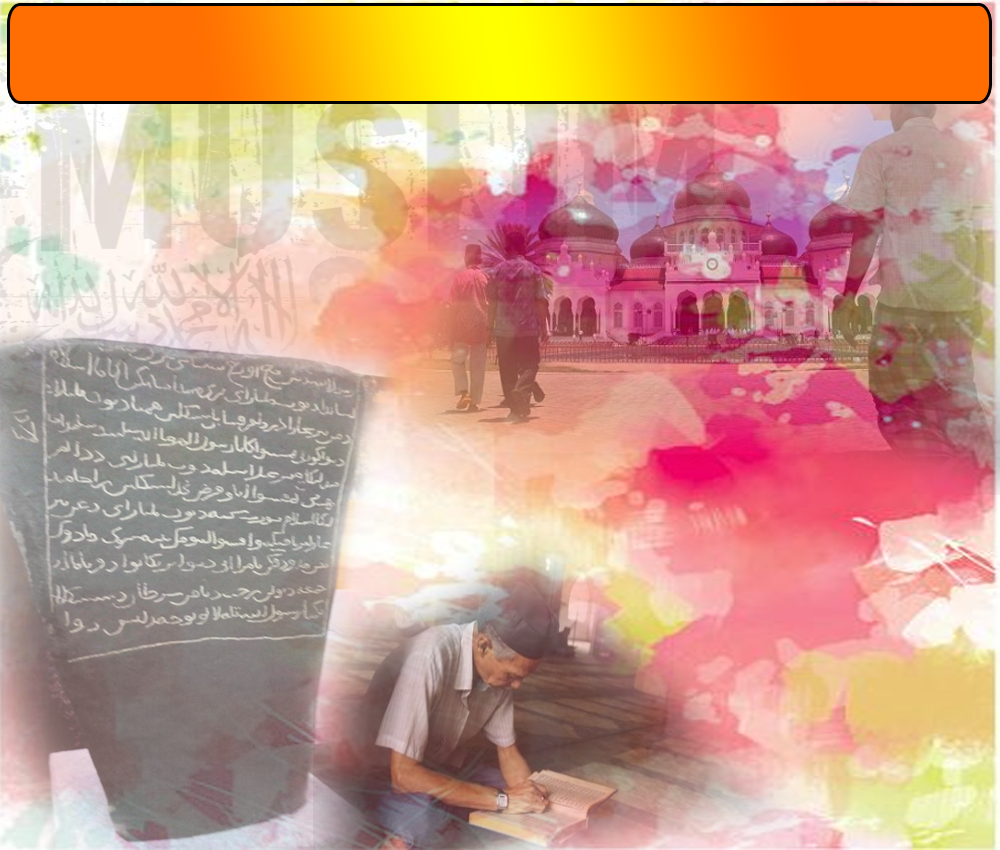 Selawat Ke Atas 
Nabi Muhammad S.A.W
اللَّهُمَّ صَلِّ وَسَلِّمْ عَلَى سَيِّدَنَا مُحَمَّدٍ 
وَعَلَى آلِهِ وَصَحْبِهِ أَجْمَعِينَ.
Ya Allah, cucurilah rahmat dan sejahtera ke atas hambaMu dan rasulMu Nabi Muhammad S.A.W dan ke atas keluarganya dan para sahabatnya.
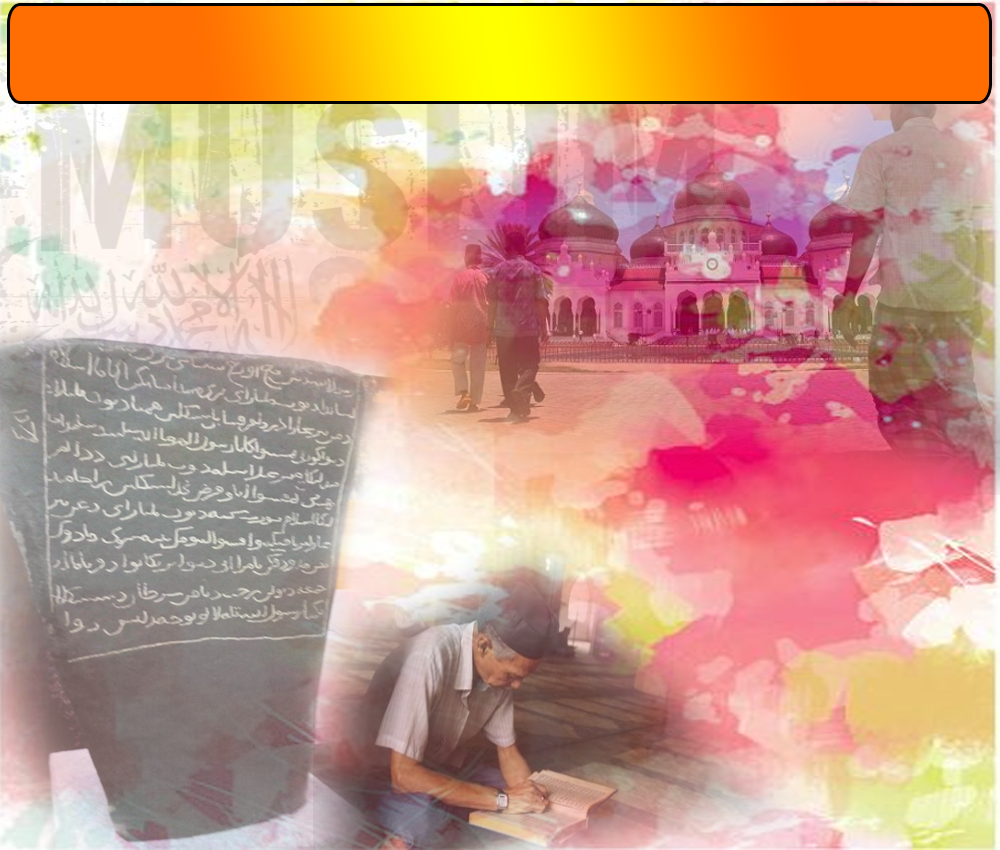 Wasiat Taqwa
اتَّقُوْا اللهَ، والْتَزِمُوْا شَعَائِرَ الدِّيْنِ فِيْ مَجْمُوعِهَا.
Wahai hamba-hamba  Allah, 
Bertaqwalah kepada Allah, beriltizamlah untuk memperkasakan syiar agama keseluruhannya.
Seruan
Mengenang jasa rasul kesayangan, nabi Muhammad SAW  yang berjuang membawa ajaran Islam. Selawat dan salam kepada Rasulullah s.a.w.
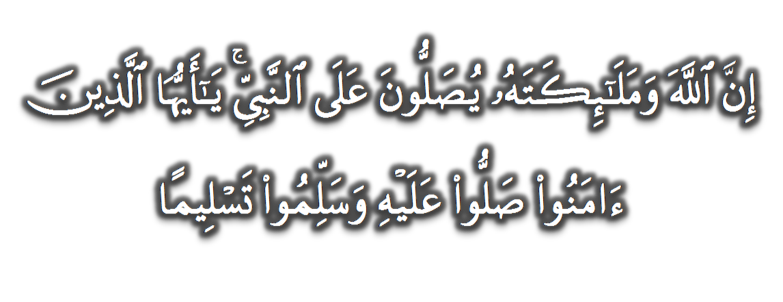 (Surah Al-Ahzab : Ayat 56)
“Sesungguhnya Allah Taala Dan Para Malaikat Sentiasa Berselawat Ke Atas Nabi (Muhammad) .
Wahai Orang-orang Beriman! Berselawatlah Kamu 
Ke Atasnya Serta Ucapkanlah Salam Sejahtera Dengan Penghormatan Ke Atasnya Dengan Sepenuhnya”.
Selawat
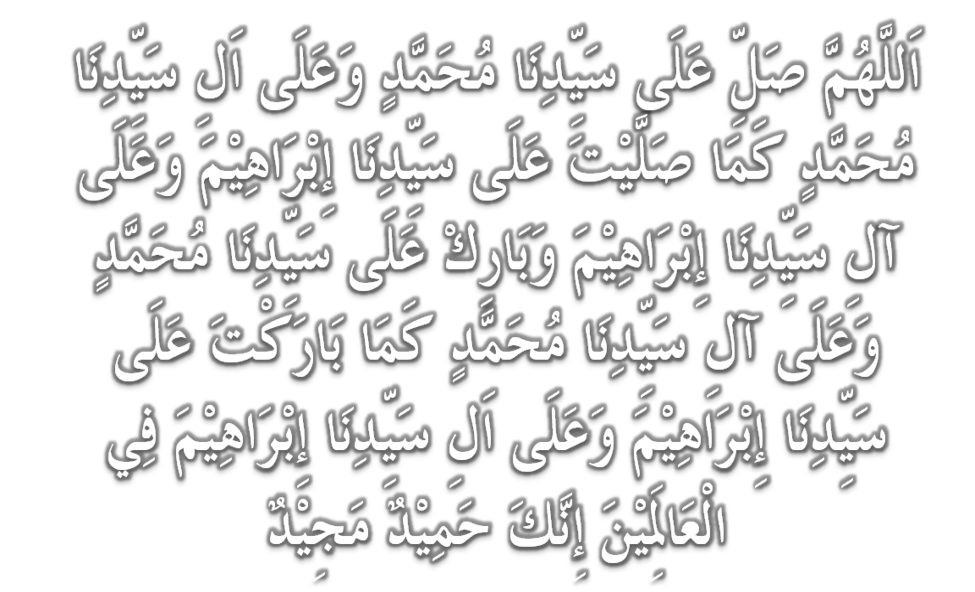 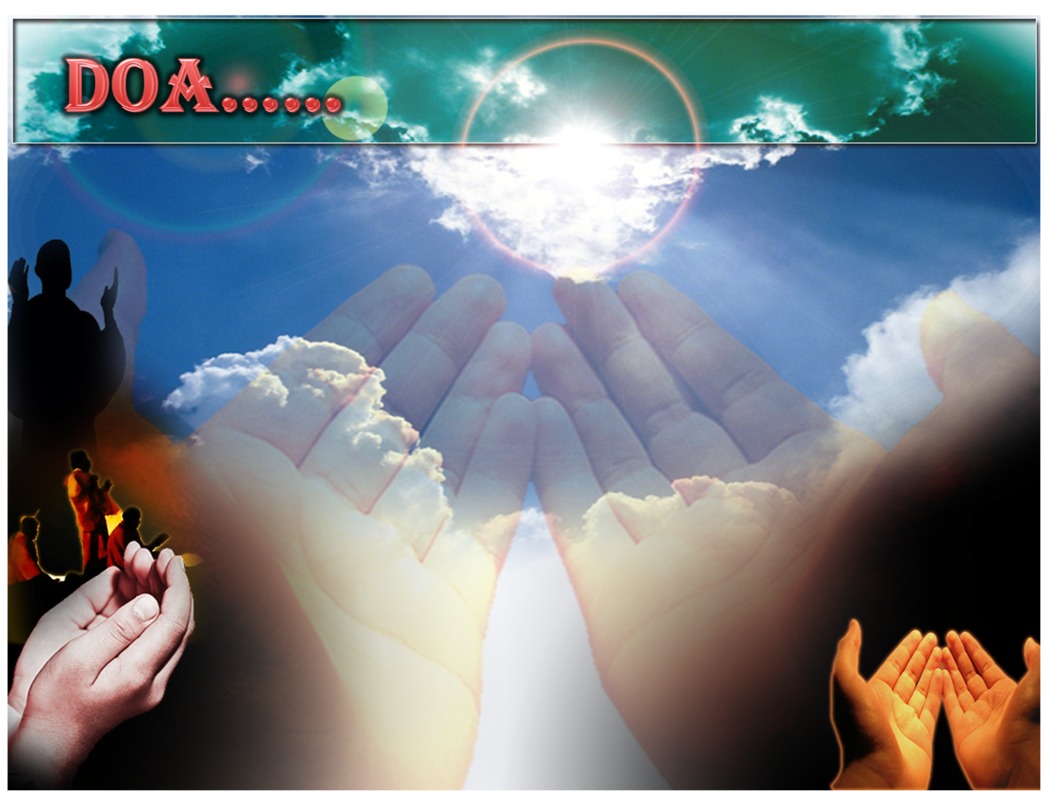 اللَّهُمَّ اغْفِرْ لِلْمُؤْمِنِيْنَ وَالْمُؤْمِنَاتِ، وَالمُسْلِمِيْنَ وَالْمُسْلِمَاتِ الأَحْيَاءِ مِنْهُمْ وَالأَمْوَات. إِنَّكَ سَمِيْعٌ قَرِيْبٌ مُجِيْبُ الدَّعَوَات. 

Ya Allah, Ampunkanlah Dosa Golongan mu’minin Dan Mu’minaat, Muslimin Dan Muslimat, Samada Yang  Masih Hidup Atau Yang Telah Mati. Sesungguhnya Enkau Maha Mendengar dan Maha Memakbulkan Segala Permintaan.
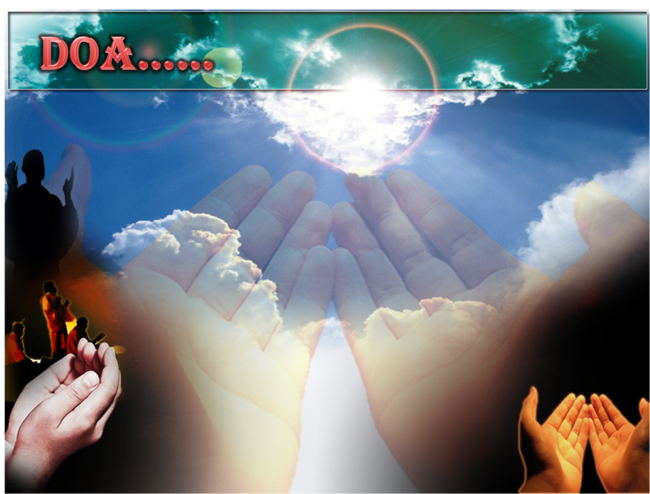 اللَّهُمَّ أَلِّفْ بَيْنَ قُلُوْبِنَا، وَأَصْلِحْ ذَاتَ بَيْنِنَا، وَاجْعَلْنَا مِنَ الرَّاشِدِيْن. اللَّهُمَّ أَحْسِنْ عَاقِبَتَنَا فِى الأُمُوْرِ كُلِّهَا، وَأَجِرْنَا مِنْ خِزْيِ الدُّنْيَا وَعَذَابِ الأَخِرَة، يَا رَبَّ الْعَالَمِيْن.
Ya Allah, lembutkanlah hati-hati kami..perbaikilah hubungan antara kami. Dan jadilah kami golongan yang mendapat bimbingan daripadaMu. 
Ya Allah.. Perelokkan kesudahan kami dalam segala hal semuanya, dan lindungilah kami daripada kehinaan di dunia dan di akhirat. Wahai Tuhan sekalian alam..
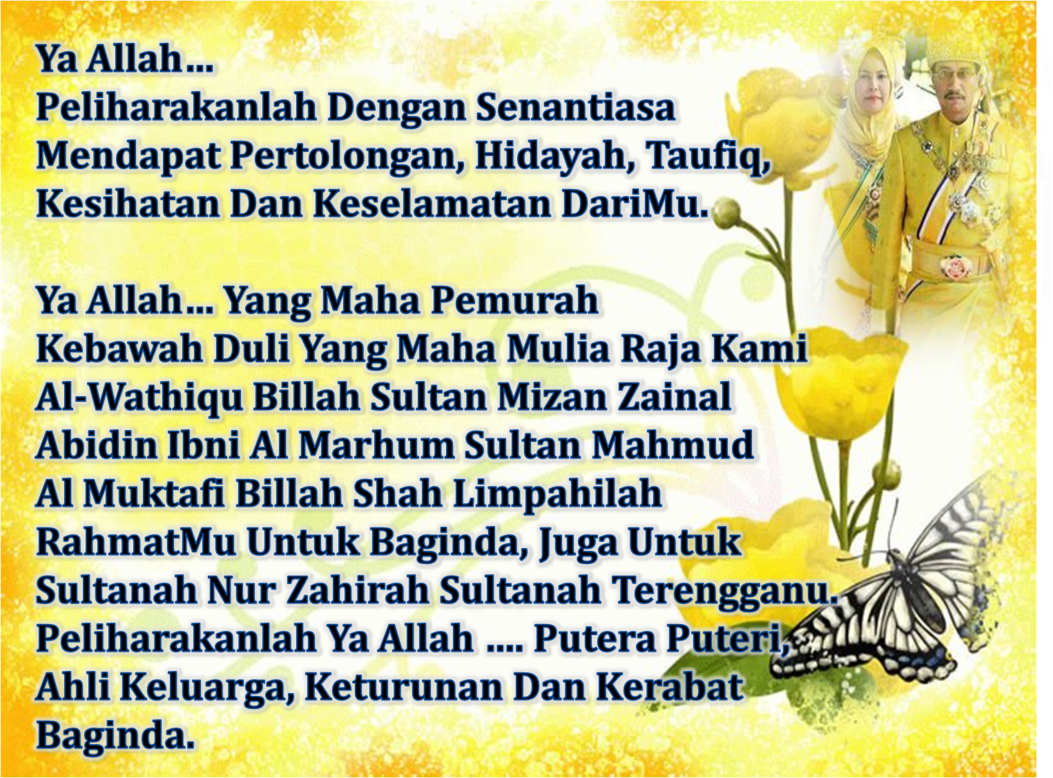 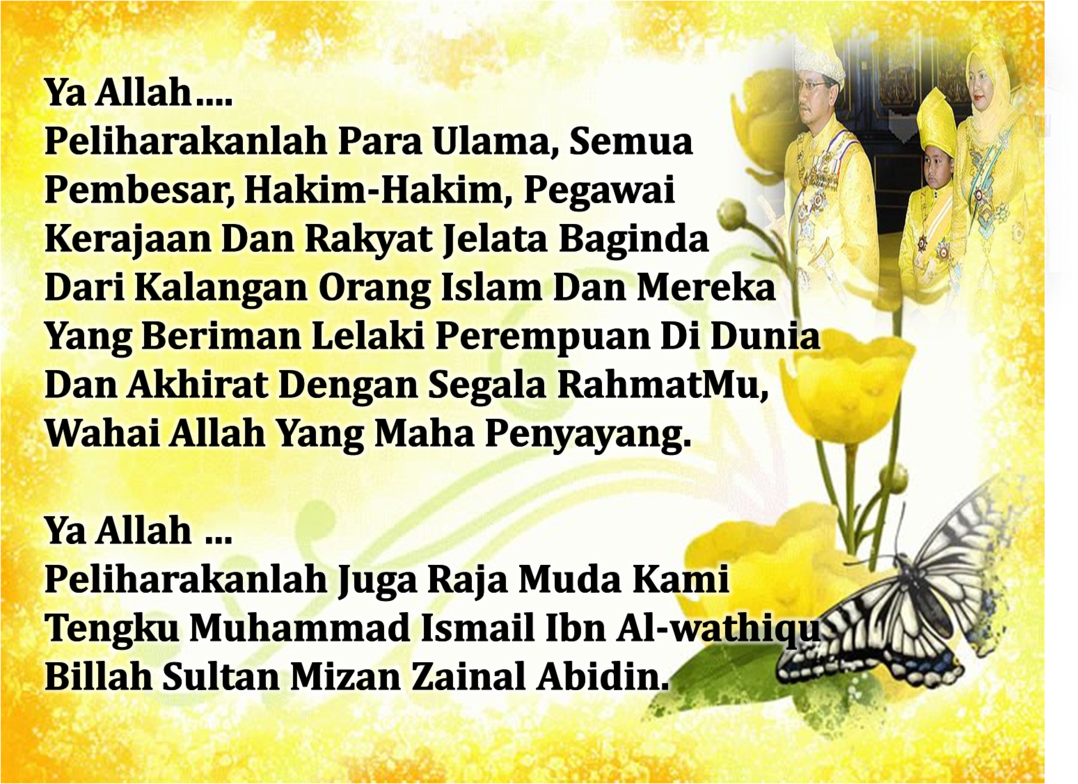 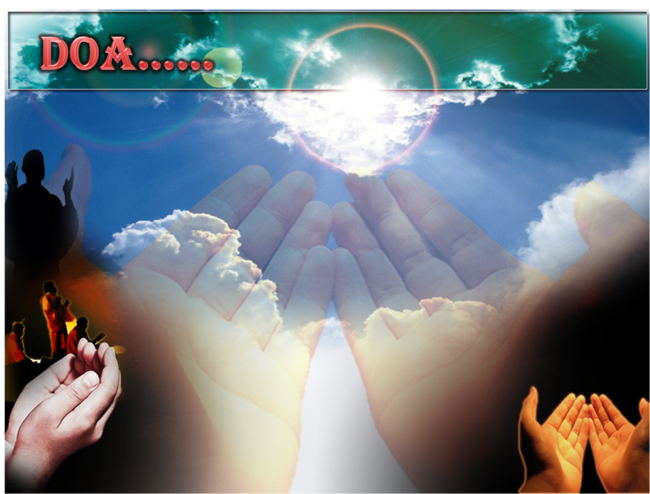 Ya Allah Ya Tuhan kami, ampunilah segala dosa kami, dosa ibubapa kami yang kami kasihi, masukkanlah mereka dalam kalangan orang-orang yang dikurniakan  rahmat dan barakah di dunia hinggan akhirat.
Ya Allah, kurniakanlah taufik dan hidayah kepada kami, ahli keluarga kami dan umat Islam seluruhnya, agar sentiasa berpegang teguh dengan ajaran yang dibawa oleh baginda Rasulullah SAW.
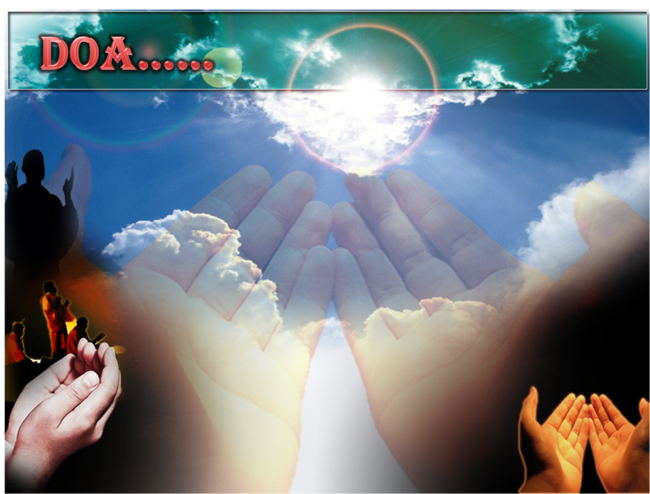 رَبَّنَا ظَلَمْنَا أَنْفُسَنَا وَإِنْ لَمْ تَغْفِرْ لَنَا وَتَرْحَمْنَا لَنَكُوْنَنَّ مِنَ الْخَاسِرِيْنَ. 
لآ إِلَهَ إِلاَّ أَنْتَ سُبْحَانَكَ إِنَّا كُنَّا مِنْ الظَّالِمِيْنَ. رَبَّنَا آتِنَا فِي الدُّنْيَا حَسَنَةً وَفِي الآخِرَةِ حَسَنَةً  وَقِنَا عَذَابَ النَّارِ. وَصَلَّى اللهُ عَلىَ سَيِّدِنَا مُحَمَّدٍ وَعَلىَ آلِهِ وَصَحْبِهِ وَسَلَّمْ. وَالْحَمْدُ للهِ رَبِّ الْعَالَمِيْنَ.
Ya Allah …
Kami Telah Menzalimi Diri Kami Sendiri 
Dan Sekiranya Engkau Tidak Mengampunkan Kami Dan Merahmati Kami Nescaya Kami Akan Menjadi Orang Yang Rugi.
Tiada Tuhan Melainkan Engkau Maha suci Engkau Sesungguhnya kami di kalangan  orang-orang 
yang menzalimi diri
Ya Allah… 
Kurniakanlah Kepada Kami Kebaikan Di Dunia Dan Kebaikan Di Akhirat Serta Hindarilah Kami Dari Seksaan Neraka.
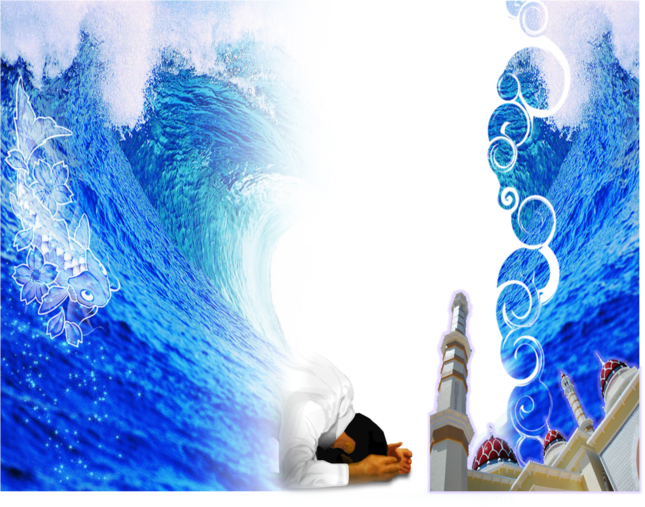 Wahai Hamba-hamba Allah….
Sesungguhnya ALLAH  menyuruh berlaku adil, dan berbuat kebaikan, serta memberi bantuan kepada kaum kerabat dan melarang daripada melakukan perbuatan-perbuatan keji dan mungkar serta kezaliman. Ia mengajar kamu (dengan suruhan dan larangannya  ini) supaya kamu mengambil peringatan mematuhinya.
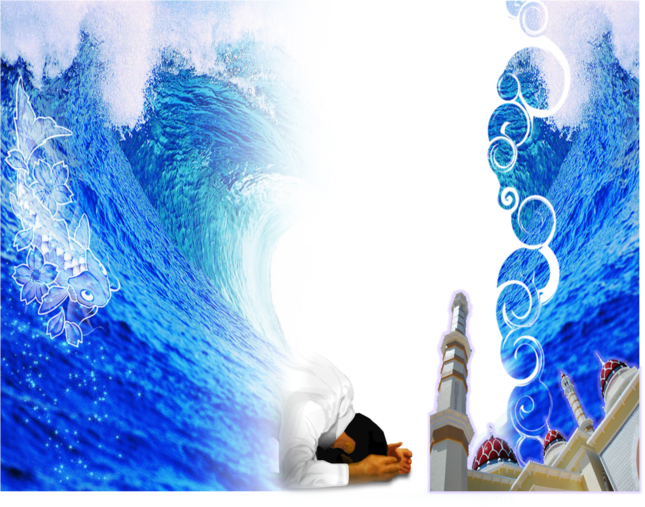 Maka Ingatlah Allah Yang Maha Agung  Nescaya Dia Akan Mengingatimu 
Dan Bersyukurlah Di Atas Nikmat-nikmatnya Nescaya Dia Akan Menambahkan Lagi Nikmat Itu Kepadamu, dan Pohonlah 
Dari Kelebihannya, Nescaya Akan Diberikannya  Kepadamu. Dan Sesungguhnya Mengingati Allah Itu Lebih Besar (Faedah Dan Kesannya) Dan (Ingatlah) Allah Mengetahui  Apa  Yang Kamu Kerjakan.
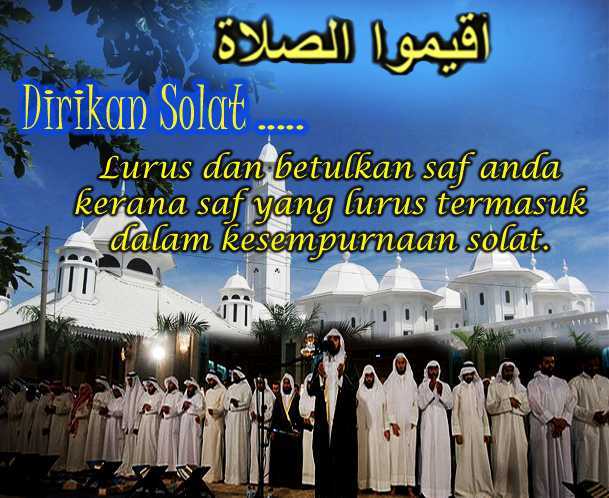 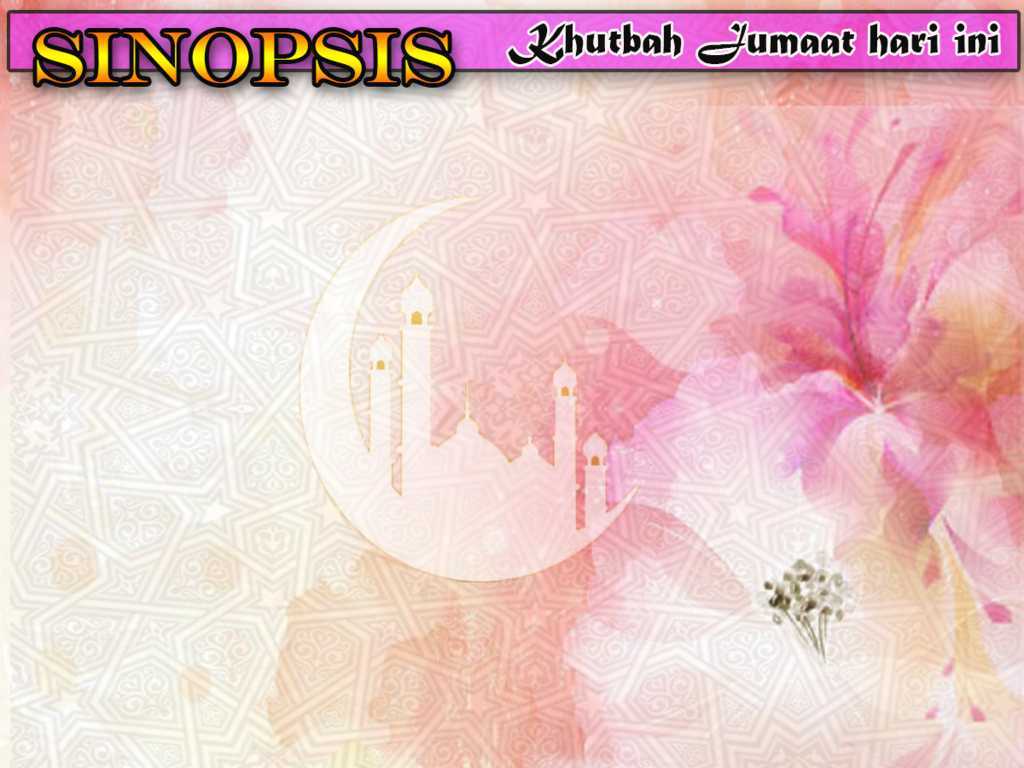 INTISARI KHUTBAH JUMAAT PADA 21/07/2017
TAJUK: “MEMPERKASAKAN SYIAR AGAMA.“
 
SYIAR ISLAM IALAH TANDA KEISLAMAN; DI ANTARANYA IALAH SUARA AZAN DAN SOLAT BERJAMAAH DI MASJID ATAU SURAU.

SETIAP MUSLIM PERLU BERMUHASABAH; MELIHAT KELEKAAN DAN PENGABAIAN DIRI DALAM MENYEMPURNAKAN AJARAN ISLAM UNTUK KEMUDIANNYA MENGMBIL LANGKAH BERTAUBAT DAN KEMBALI KEPADA MENGHAYATAI AJARAN ISLAML.

BERMUHASABAHLAH; DI MANAKAH KITA KETIKA MASUK WAKTU MAGHRIB? MUNGKIN MASIH DI JALANRAYA? SEDANG MEMBELI-BELAH? ATAU BARU MASUK PUSAT BELI BELAH? DI MANAKAH SYIAR ISLAM                     

BERMUHASABAHLAH; DI MANAKAH KITA KETIKA SEGELINTIR SAHABAT-SAHABAT KITA SEDANG BERJAMAAH, BERZIKIR DAN BERDOA UNTUK KITA JUGA DI MASJID? 

SITUASI SEBAHAGIAN BESAR KITA YANG TIDAK PRIHATIN KEPADA SYIAR ISLAM PERLU DIHAPUSKAN DENGAN KEMBALI MEMBERI KEUTAMAAN KEPADA KEWAJIPAN AGAMA TERUTAMA SOLAT BERJAMAAH DI MASJID .